ГБДОУ детский сад №86
Приморского района
Санкт-Петербурга 

 
«Приемы регуляции функционального состояния дошкольников»












Кузьмина Марина Александровна
педагог-психолог
Дыхательные упражнения
помогут снять перевозбуждение, восстановить силы. Дыхание – ритм организма, которым человек может управлять произвольно. Умение произвольно контролировать дыхание развивает контроль над поведением.
«Вдох – выдох»
Сделать вдох левой ноздрей (правая закрыта снизу большим пальцем правой руки),  а выдох через правую, закрыв левую большим пальцем левой руки (3 раза). При вдохе представлять серебристый цвет, при выдохе золотой. 
«Дыхание по квадрату»
Дышать в этой технике  следует так: вдох-пауза-выдох-пауза. Продолжительность каждого этапа одинаковая: 3 секунды идет вдох, потом 3 секунды пауза (задерживаем дыхание), потом 3 секунды выдох и еще 3 секунды пауза.
Релаксация «На берегу моря»
Предложите ребенку закрыть глаза и представить, что он лежит на теплом песке (спокойный вдох, медленный выдох). Он отдыхает, слушает шум прибоя, наблюдает за игрой волн и танцами чаек над водой. Пусть прислушается к своему телу. Затем нужно потянуться, сделать глубокий вдох и выдох, открыть глаза.
«Ритмы»
Педагог показывает детям два ритма: //-// быстрый, ритм радости и /-/-/ медленный, ритм грусти. Задача детей запомнить и отстучать ритмы, затем на ритм радости ответить ритмом грусти и наоборот.
«Марш»
При выполнении этого упражнения используется маршевая музыка. В такт исполняемому маршу меняются положения рук, выполняются ритмичные хлопки под музыку.
«Дождик»
Участники вслед за ведущим выполняют команды: «дождик моросит» – трем ладони, «дождик усиливается» - чуть громче и часто хлопаем в ладоши, «гроза» - очень громко хлопаем, «дождик стих» – остановиться и замереть.
Упражнения с кинезиологическими мешочками
Суть методики заключается в выполнении специальных ритмичных упражнений с небольшими мешочками, наполненными песком. 
Большинство упражнений являются парными или групповыми и требуют синхронного выполнения, для этого рекомендуется соединять упражнения с хлопками, счетом, стихами и скороговорками.
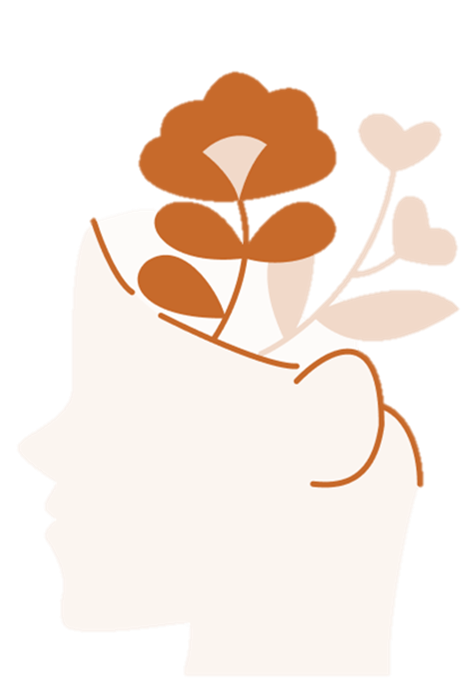 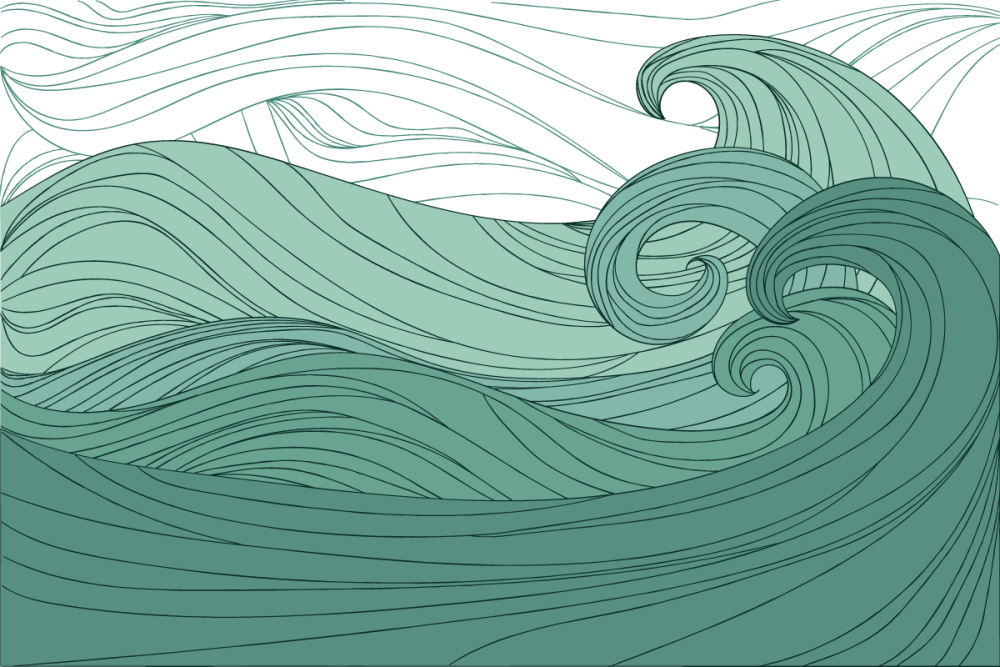 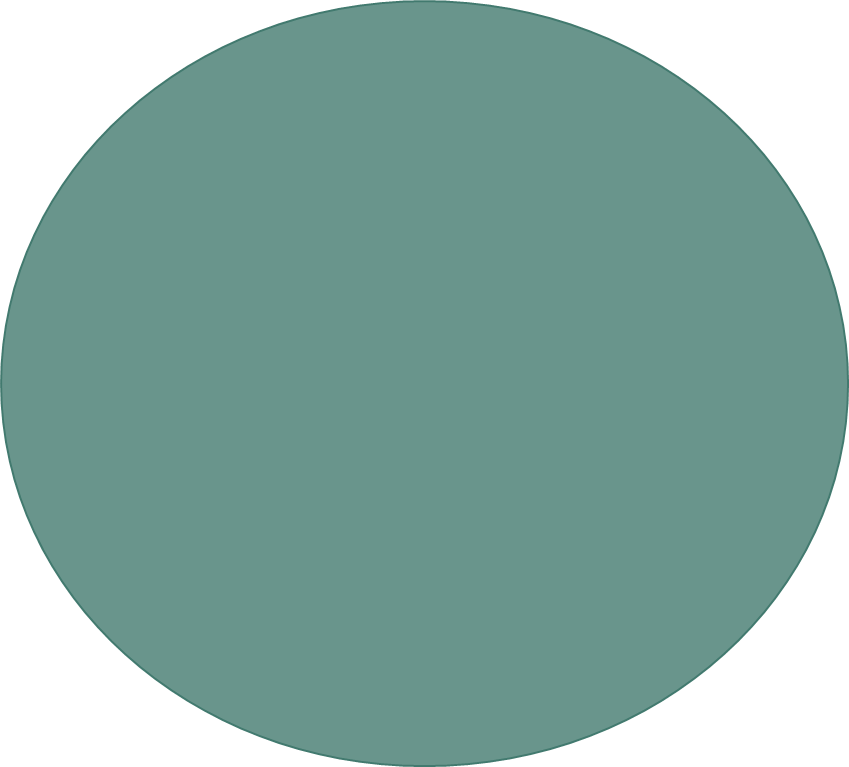 Игра нехитрая штука, да в каждой игре наука.

Понимая основные механизмы функционирования нервной системы ребенка, можно сделать образовательный процесс эффективнее и безопаснее для всех его участников.

Для детей очень важен опыт произвольного регулирования своего функционального состояния.

С этой целью оптимально использовать игры и упражнения, которые не только повышают потенциальный энергетический уровень, но и обогащают знания ребенка о собственном теле, развивают произвольность, уравновешивают психику.
Помогают включиться в общий ритм работы, снять излишнее мышечное напряжение следующие упражнения:

«Электрическая цепь»
Участники по кругу передают друг другу рукопожатие «ток».
«Число»
Участникам необходимо встать в том количестве, какое укажет ведущий.
«Смена ритмов»
  Педагог, а затем дети, хлопают в ладоши и громко, в такт хлопкам считают: раз, два, три, четыре. Постепенно хлопаем все реже, считаем тише и медленнее.

Упражнения и игры, поддерживающие работоспособность
Практика показывает, что воздействие на двигательную функцию дает свой эффект и на уровне интеллектуальной и эмоциональной сфер, а наше эмоциональное состояние влияет на нашу работоспособность.
Нейропсихологические игры и упражнения строятся на автоматизации и ритмировании действий ребенка через базовые многоуровневые приемы. Работа с темпом позволяет тренировать адаптивные возможности.
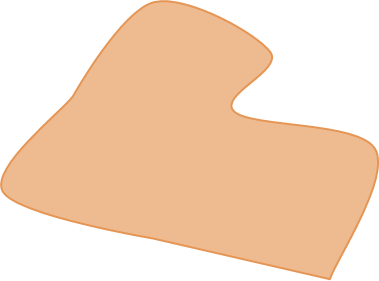 «Вот ладошка, вот кулак, все быстрее делай так!»
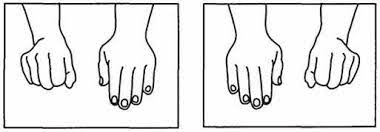 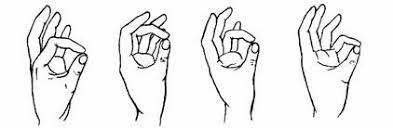 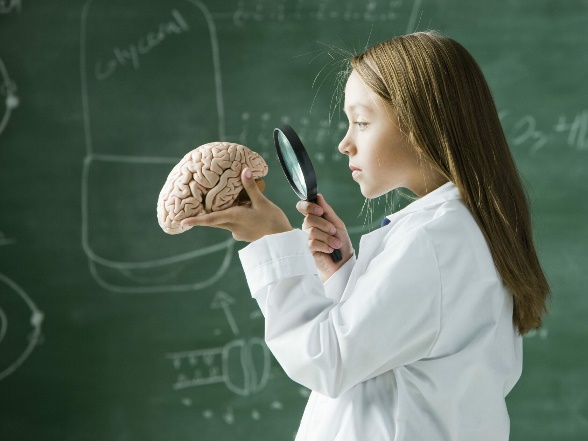 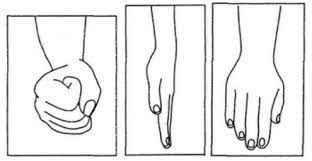 «Лягушка хочет в пруд, лягушке скучно тут.»